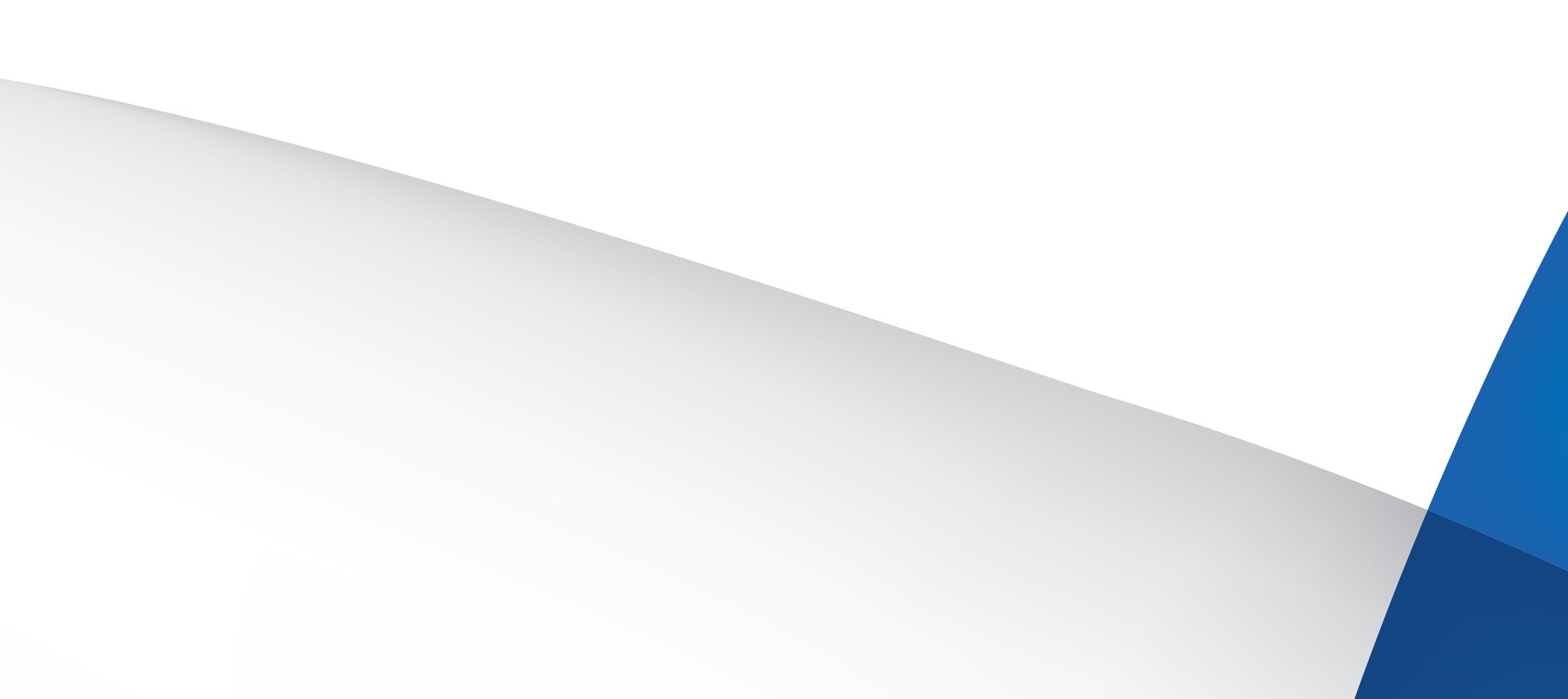 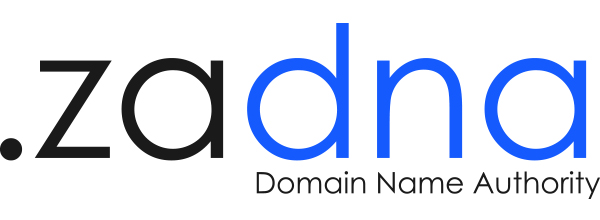 The .ZA Domain Name Authority 

STRATEGIC AND ANNUAL PERFORMANCE PLAN FOR THE 2020/21 FINANCIAL YEAR

09 November 2020
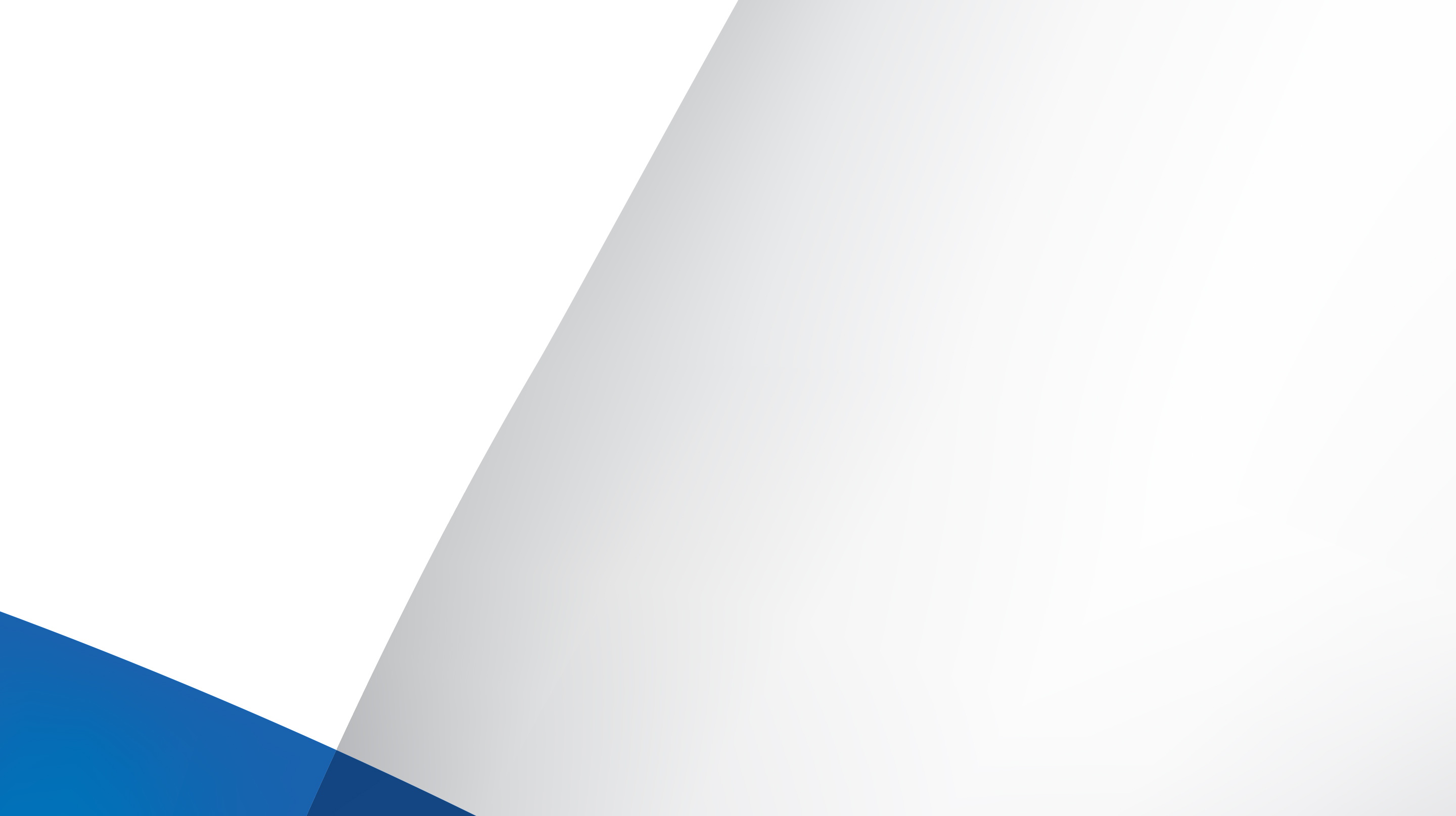 PRESENTERS
MS PALESA LEGOZE
MR NICHOLAS MSIBI
MS ZIYANDA SKADE
MR JUSTICE TEMBO
MR MOLEHE M. WESI
CHAIRPERSON OF THE AUDIT AND RISK COMMITTEE
COMPANY SECRETARY
FINANCE REPRESENTATIVE
CHAIRPERSON OF THE BOARD
CHIEF EXECUTIVE OFFICER
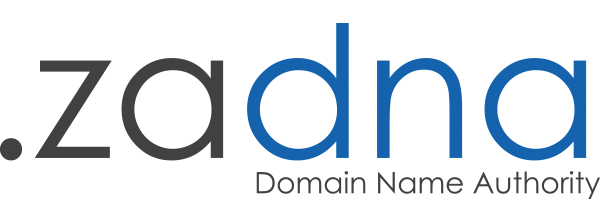 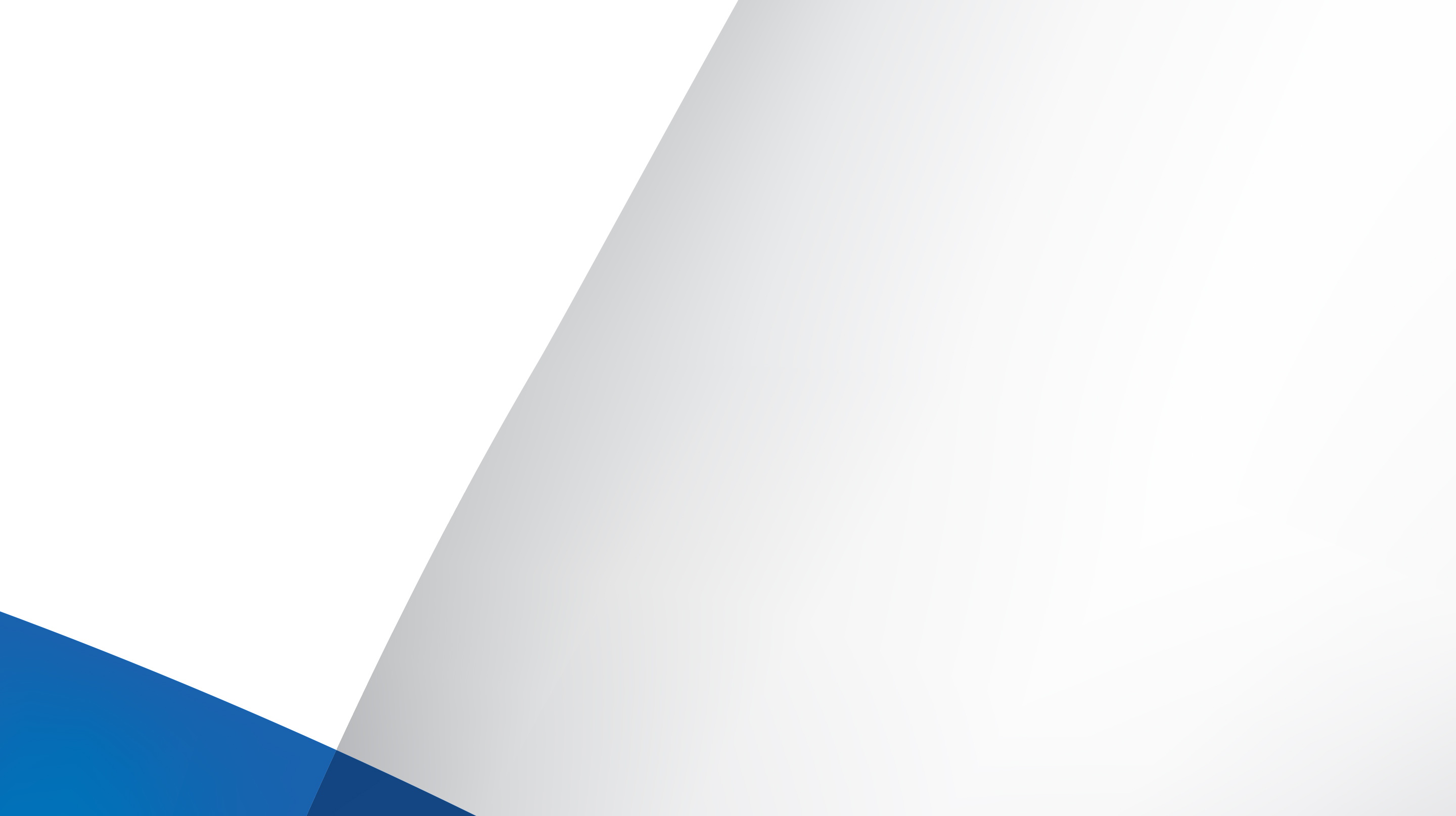 PRESENTATION OVERVIEW
Overview of ZADNA
Legislated Mandate
2019/20 Achievements
2020/21 Strategic Overview
2020/21 Annual Performance Plan
2020/21 Financials
Conclusion and Way Forward
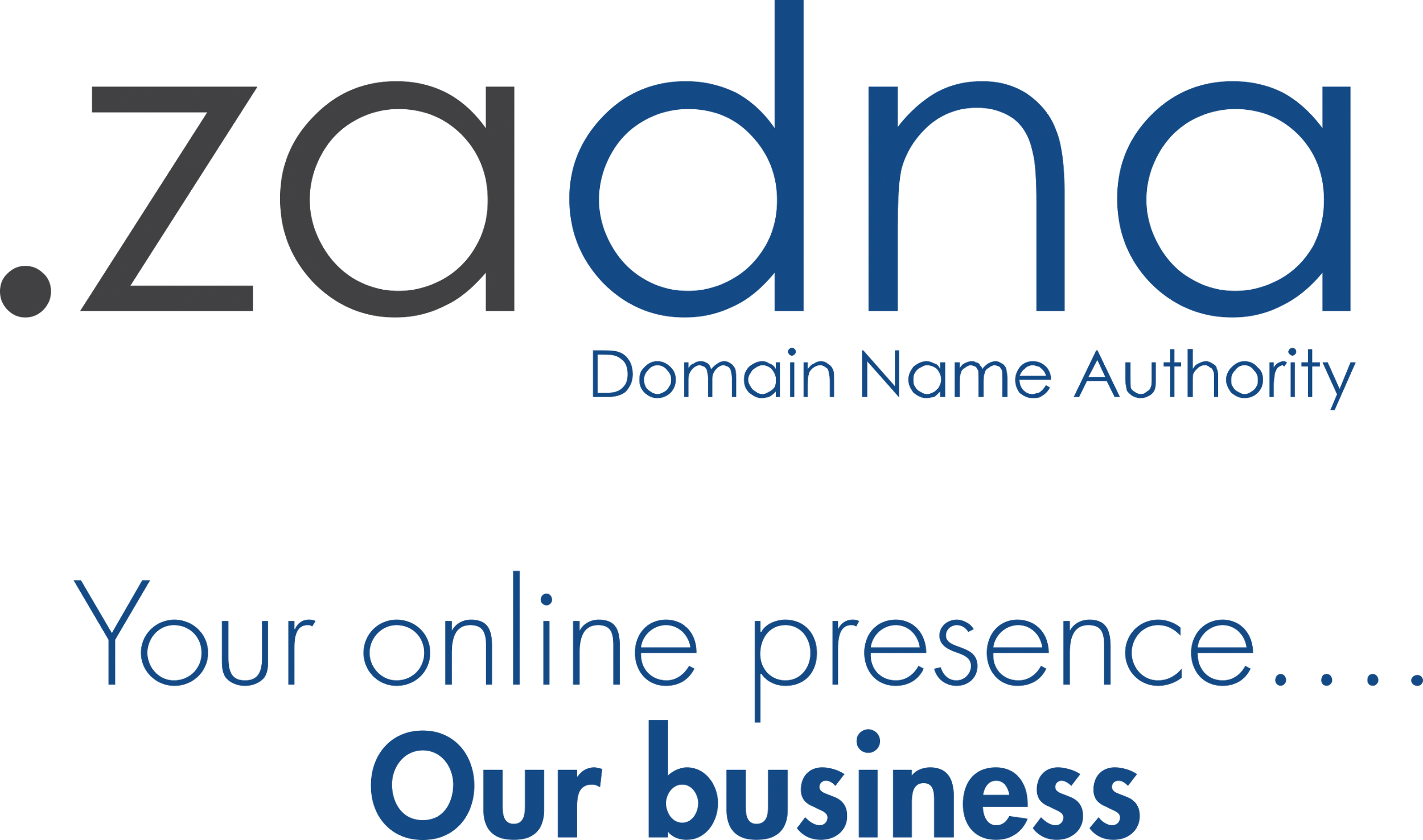 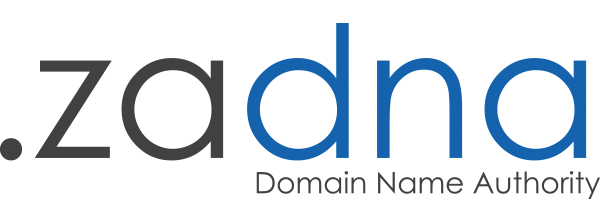 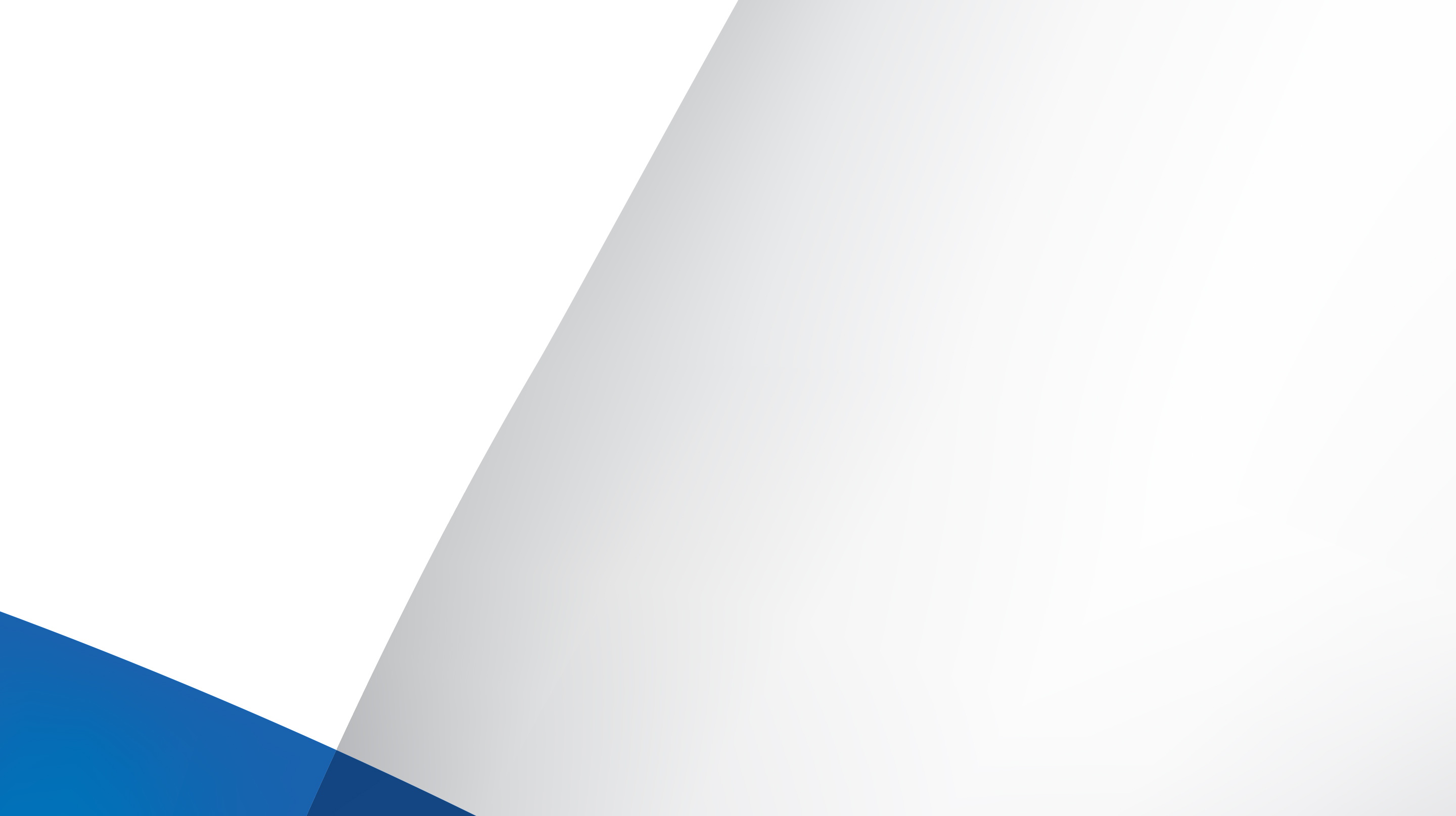 OVERVIEW OF ZADNA
The .za Domain Name Authority (ZADNA) is statutory regulator and manager of .ZA Namespace
PRT1
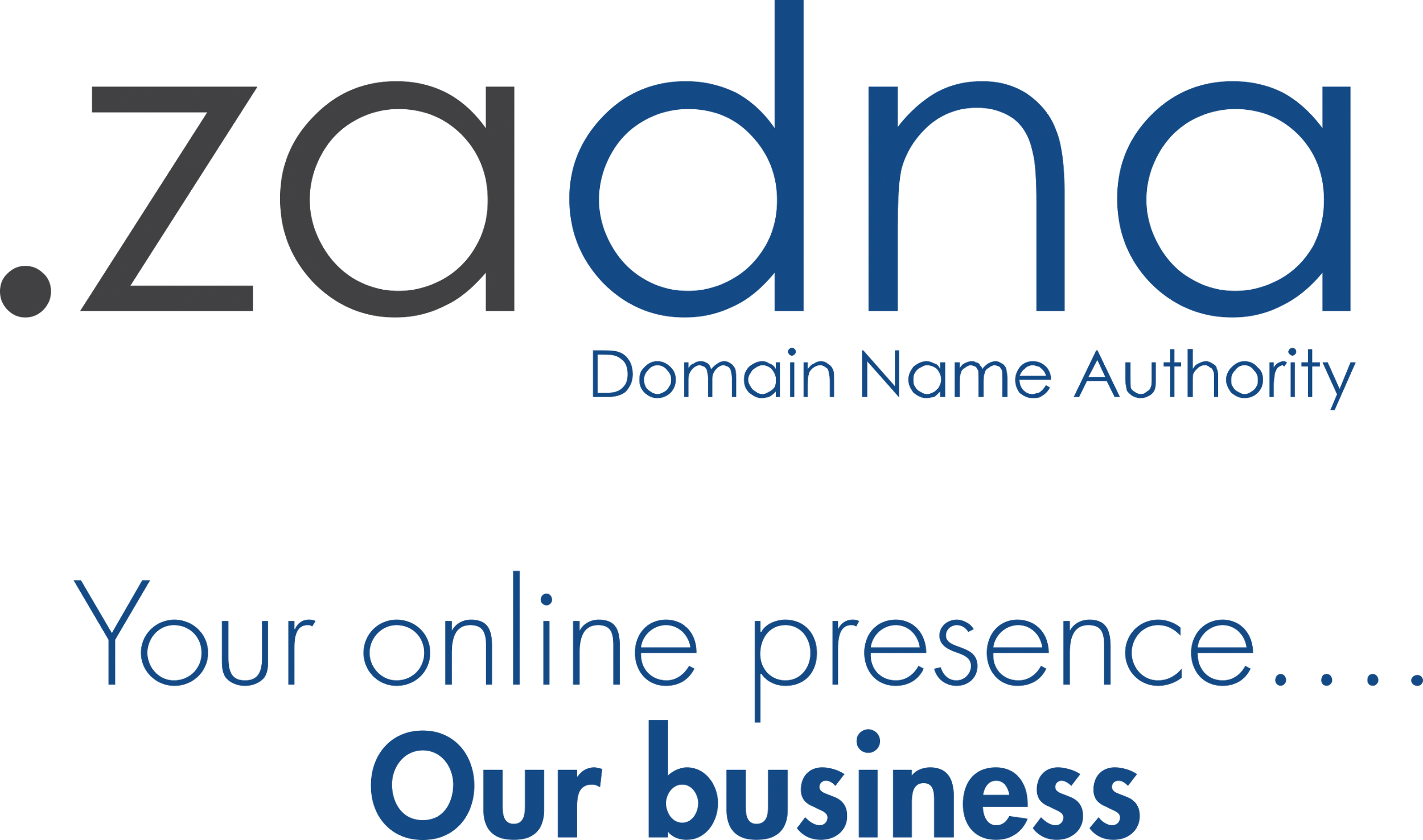 The Authority must enhance public awareness on the economic and commercial benefits of domain name registration.
PRT2
Comply with international best practice in the administration of the .ZA domain name space; license and regulate registries and  registrars and publish guidelines on .ZA domain namespace.
PRT3
ZADNA is the custodian of the Internet Governance in South Africa.
PRT4
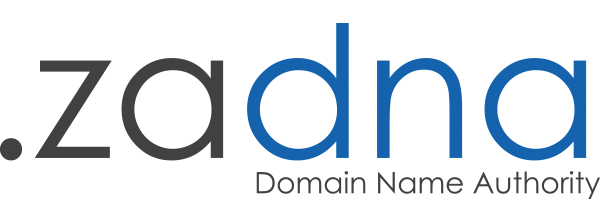 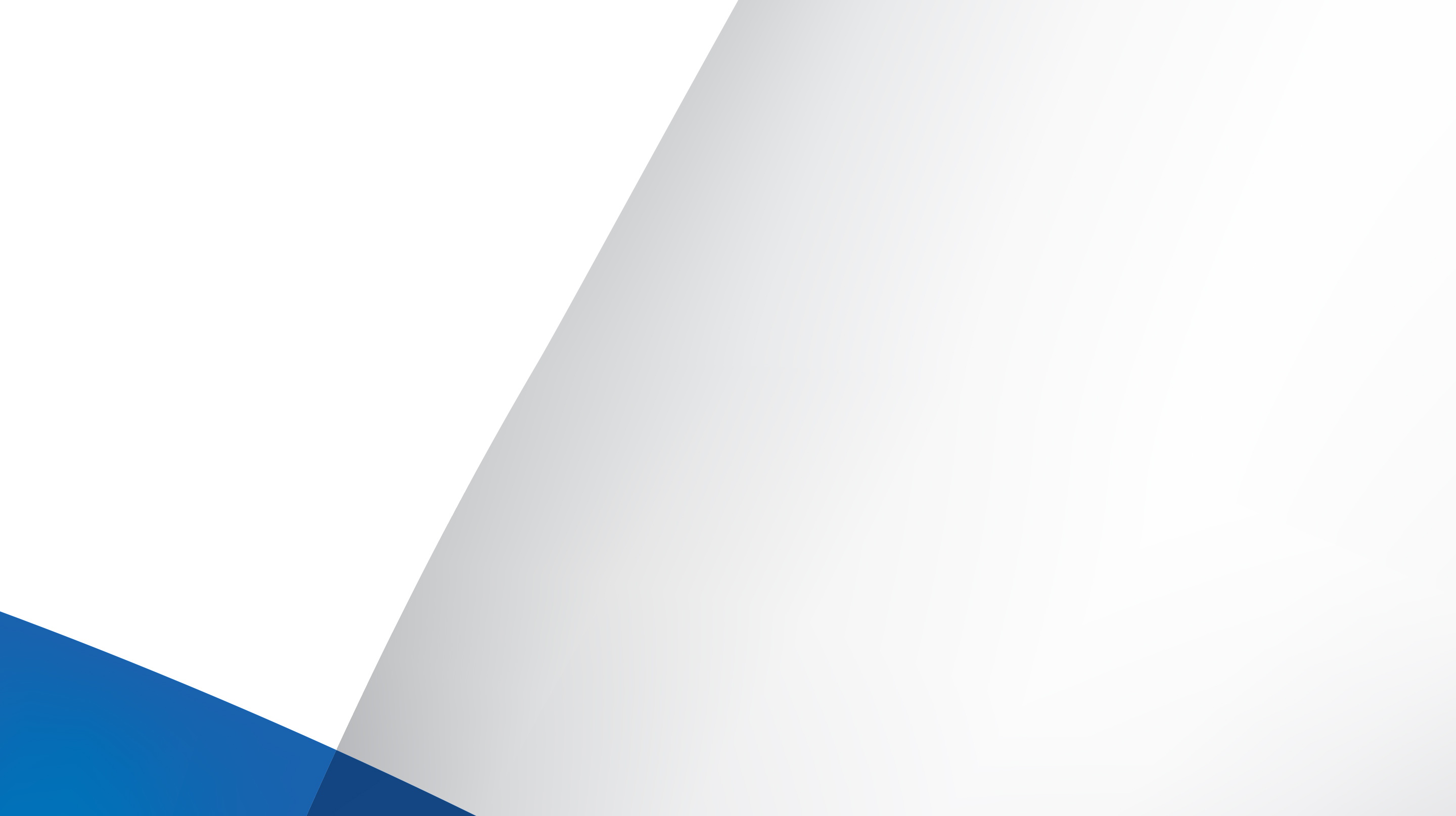 ZADNA’S MANDATE
Constitutional Mandate

ZADNA is a statutory, not-for-profit entity established in terms of Chapter X of the ECT Act 25 of 2002 to administer, manage and regulate the .ZA namespace. The mandate can be summed up as follows:

Management and administration of the .ZA namespace; 
.ZA policy, licensing and regulation;
Monitoring and compliance; 
Domain name awareness and education; 
Research and development; and
Making relevant policy recommendations to the Minister.

2.	Additional non-ECT Act Responsibilities
Alternate Dispute Resolution Regulations
dotCities
Internet Governance
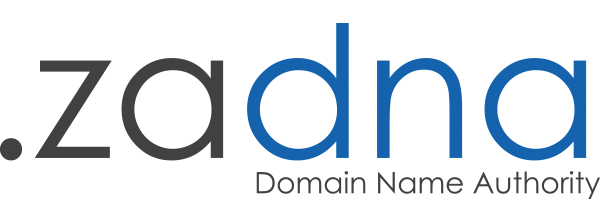 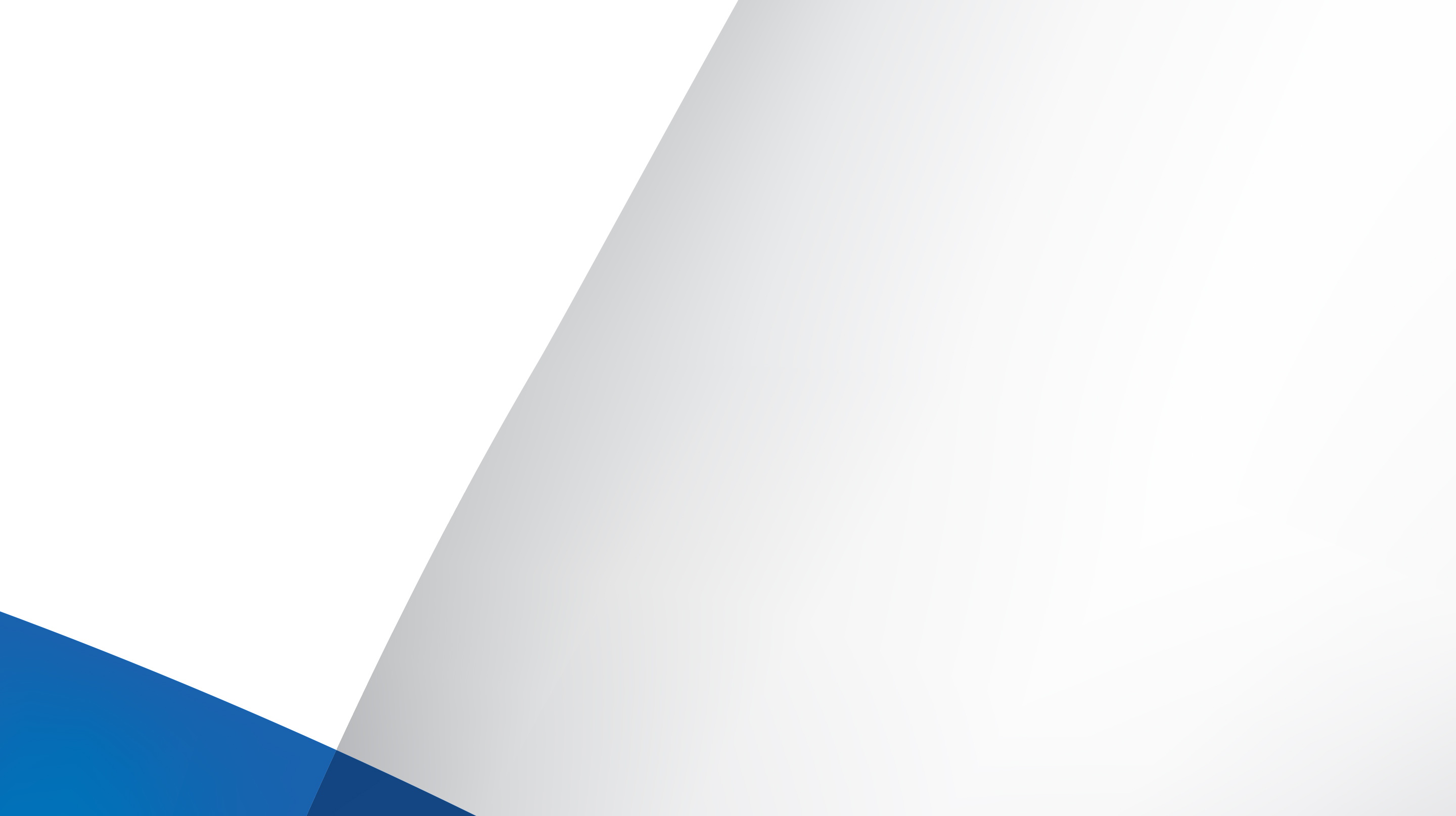 2019/20 ACHIEVEMENTS
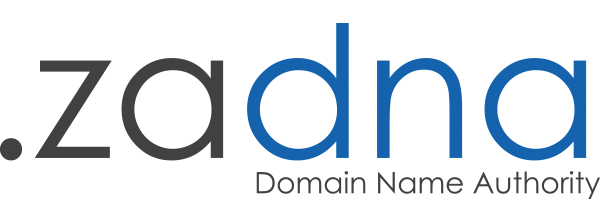 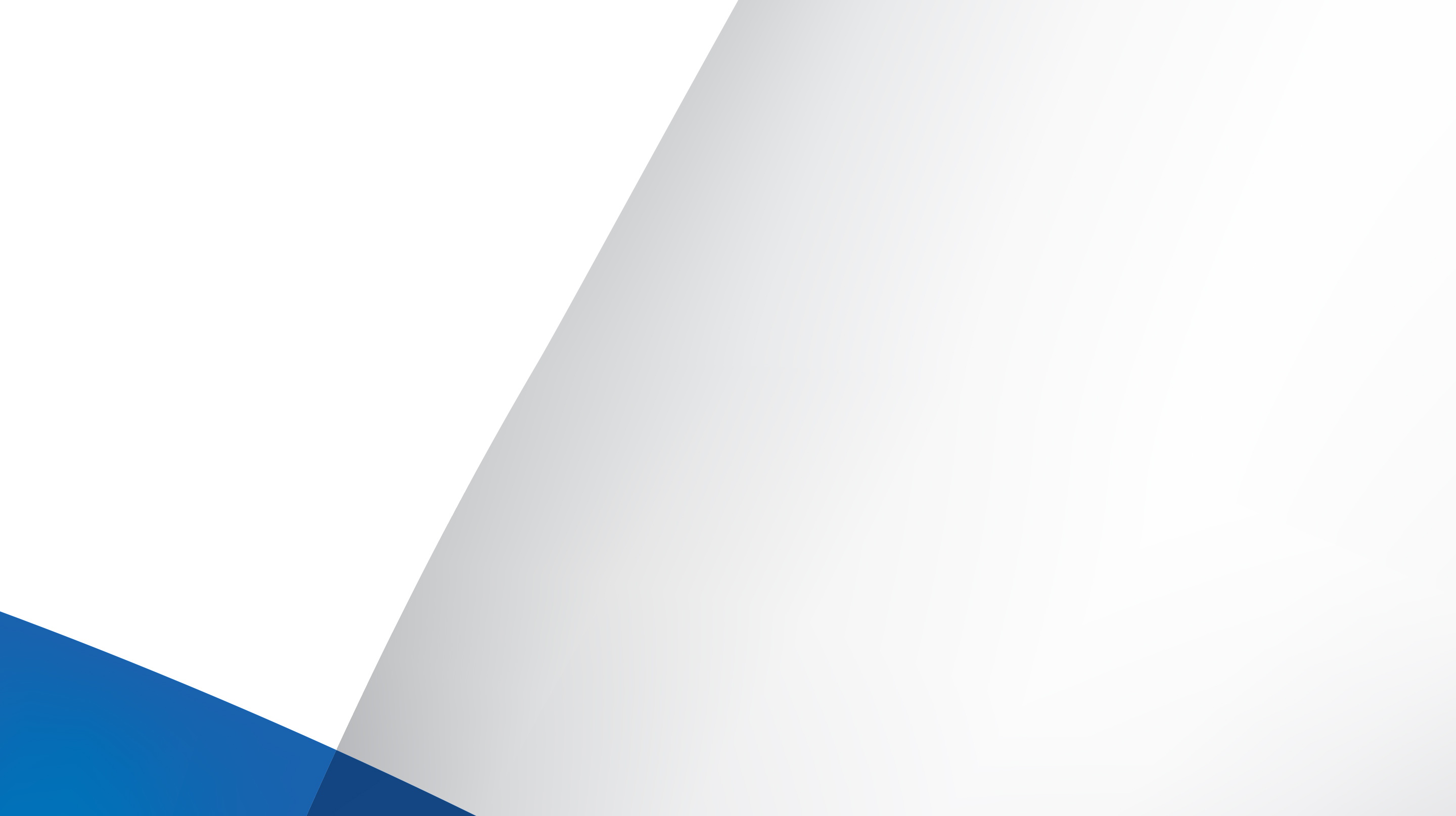 2019/20 MISSED OPPORTUNITIES
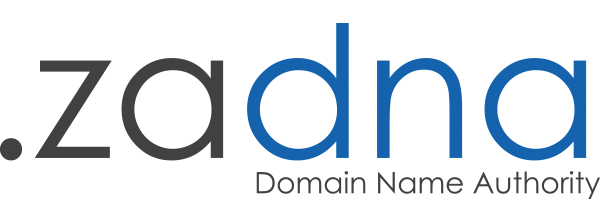 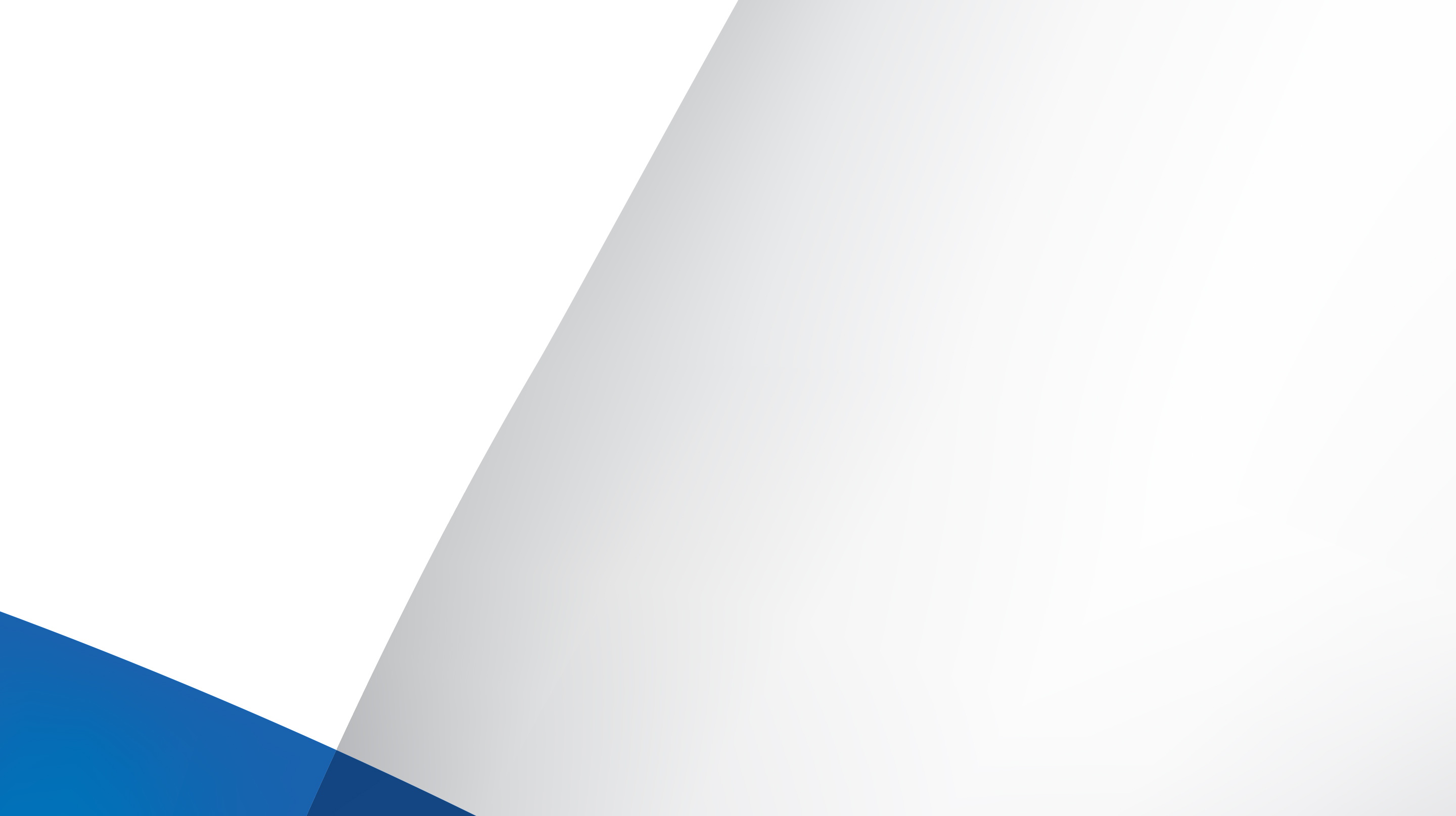 STRATEGIC OVERVIEW
VISION – A world-class domain name regulator
OUR MISISON
To implement an effective domain name regulatory and management framework that positions .ZA to be accessible, stable, secure, growing and competitive in serving South Africans and then the global Internet community.
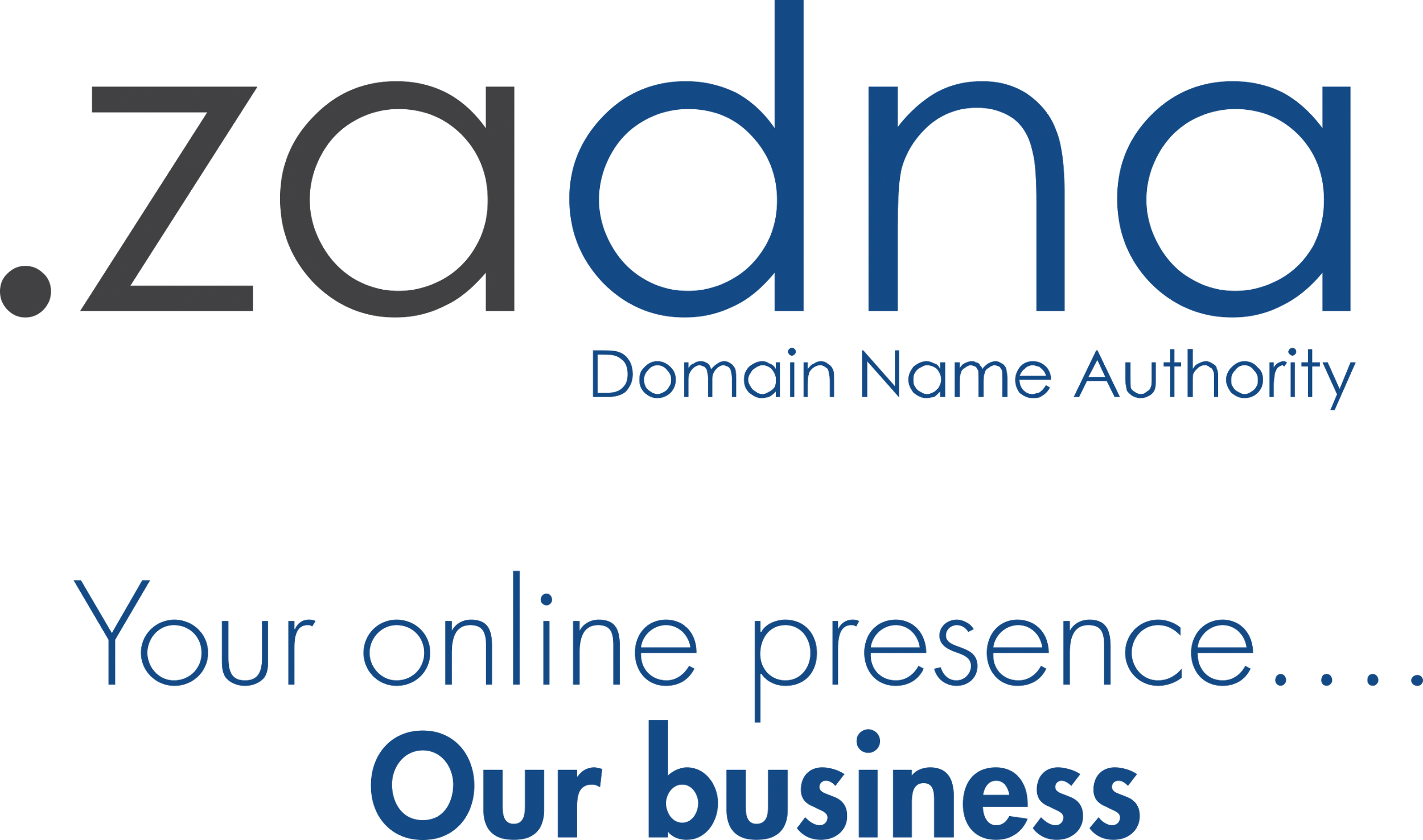 OUR VALUE
Transparency - ZADNA maintains active consultations with interested and affected parties in carrying out its mandate, in developing policies for .ZA.

Accountability - ZADNA takes responsibility for its decisions and is able to objectively and fairly justifying its actions.

Inclusivity - ZADNA ensures that its stakeholders can participate actively in its policy and regulatory processes and that none should feel constrained from making a meaningful contribution in such processes.

Integrity - We act with integrity in all we do (doing what’s right).
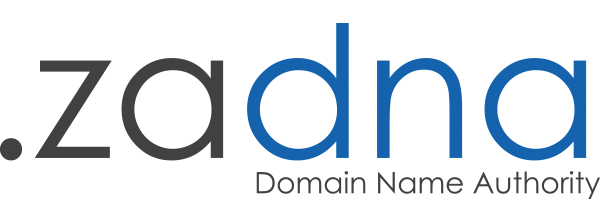 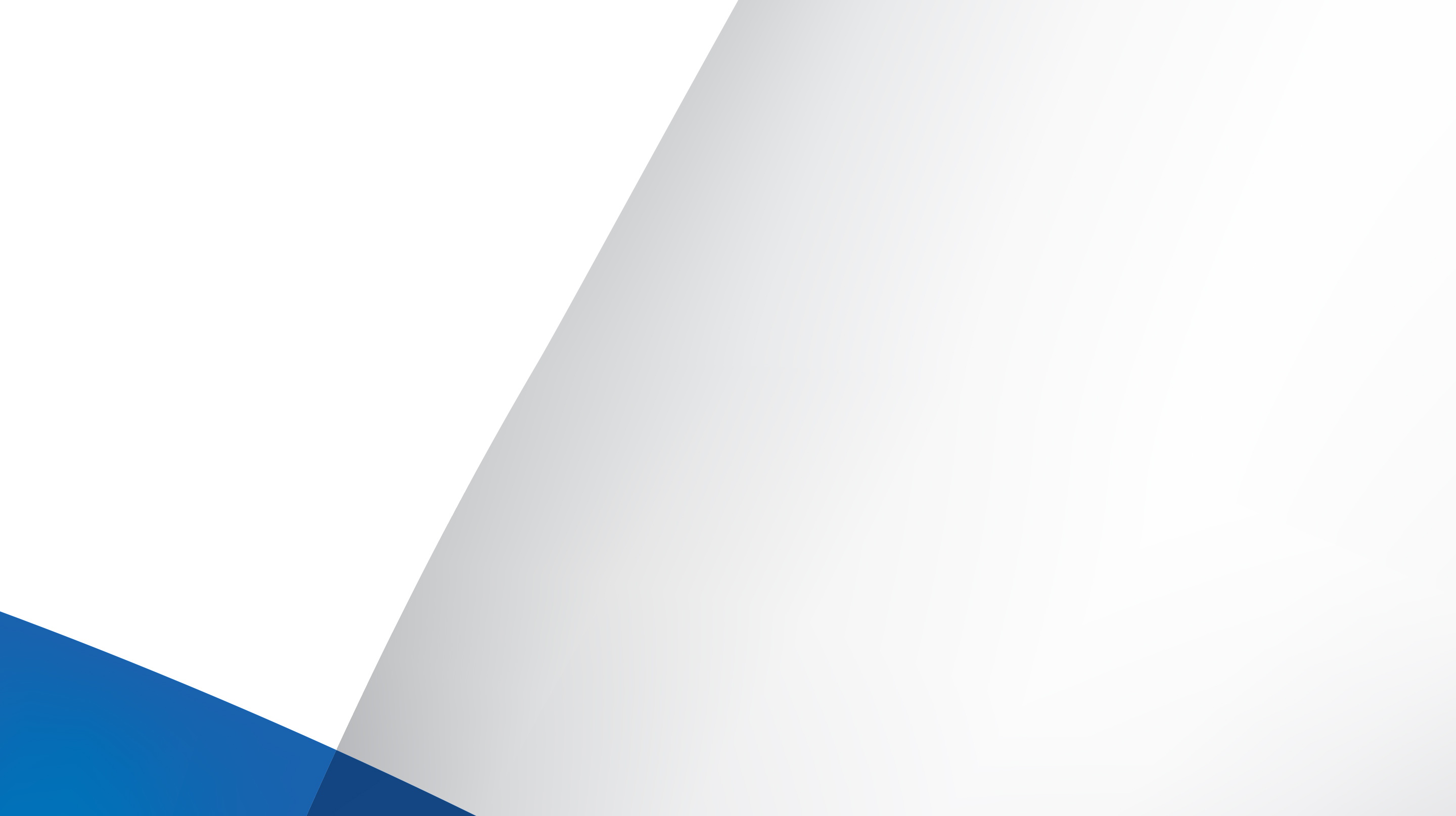 STRATEGIC OVERVIEW
Strengths
Threats
Impact of free domain names on .ZA;
ICANN gTLDs (+1 300 in total) threaten the future growth of .ZA;
Social media;
Reliance on a single registry provider (ZACR); and 
Online security.
98% of total .ZA registrations are managed by a single, competent registry (ZACR);
.ZA is an established, well-known Namespace;
.ZA offers both price-competitive and free domain name registrations;
.ZA Alternative Dispute Resolution; and
ZADNA is financially sustainable.
ZACR domain name pricing framework;
ZADNA’s awareness campaign.
ICT Policy White Paper; and
Investment in Black registrar development
Weaknesses
Opportunities
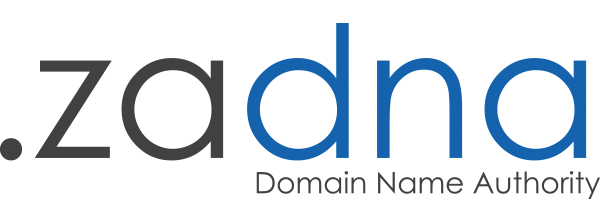 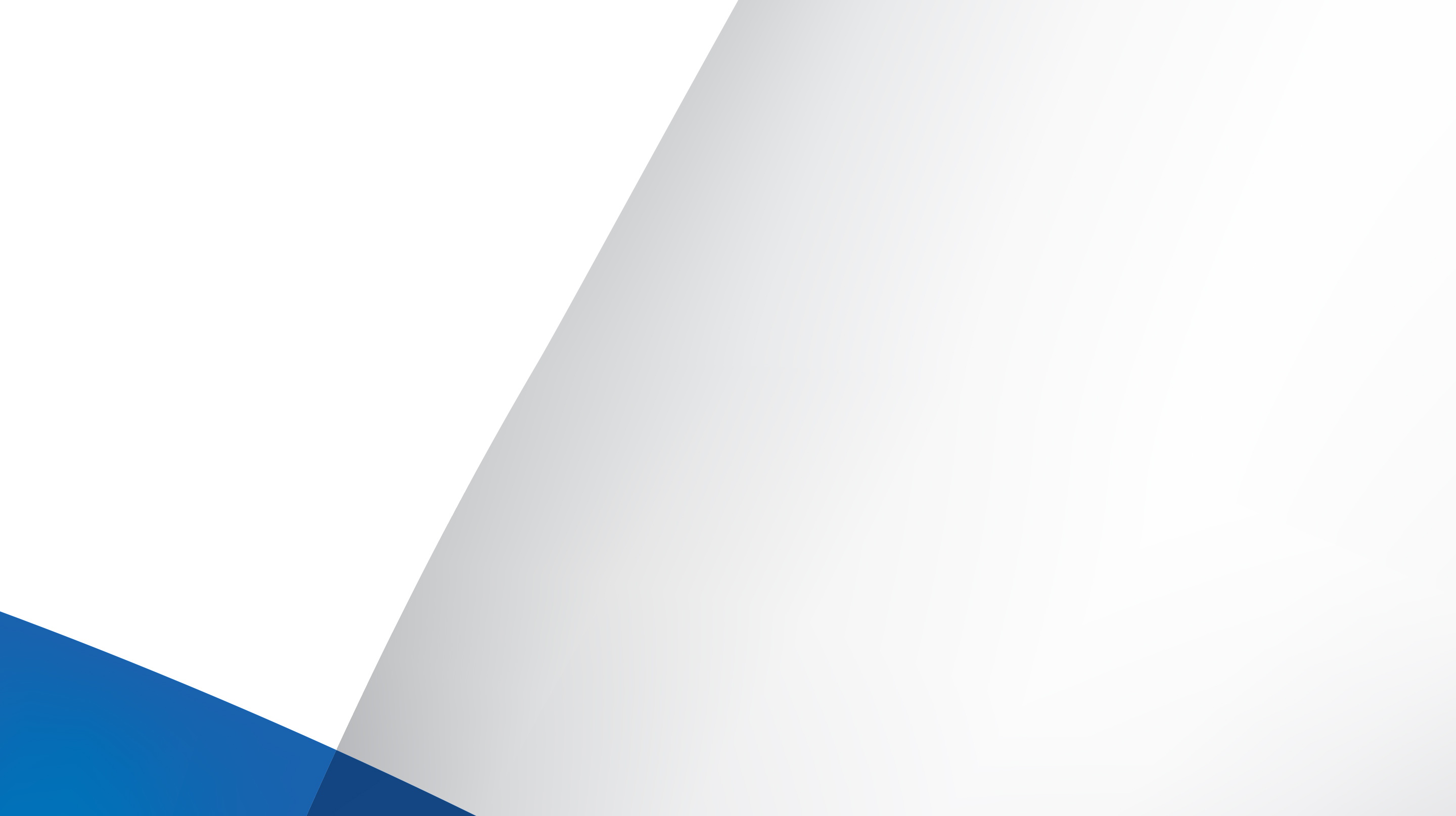 STRATEGIC OVERVIEW
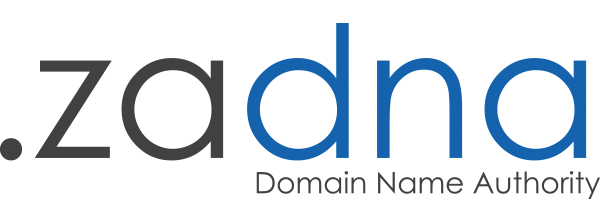 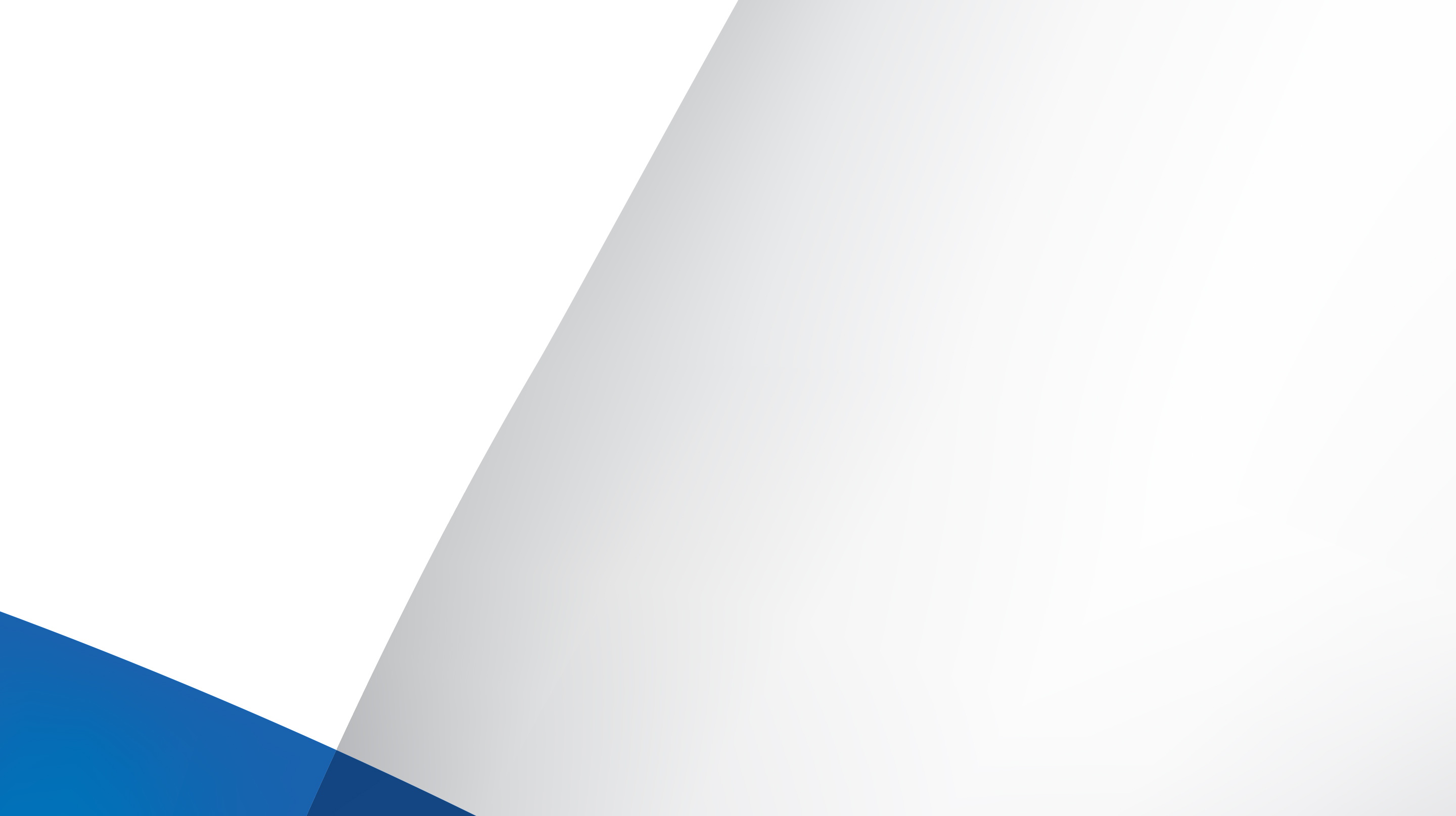 NOTABLE CHANGES
GLOBAL PANDEMIC

Review how we conduct ‘business’.
No in-person training.
No in-person stakeholder engagements (Internet Governance, Awareness campaigns).
Strategic goals focusing on “Internal processes” and “Organisational Capacity” were impacted.
‘New way’ of working means increased digital presence, which led to increased domain registrations.
National response to COVID-19

LEADERSHIP CHANGE

New CEO – cultural change, strategic direction, rate of change increases.
New Board – refreshed and new strategic outlook, review of process and controls.
‘Evolution’
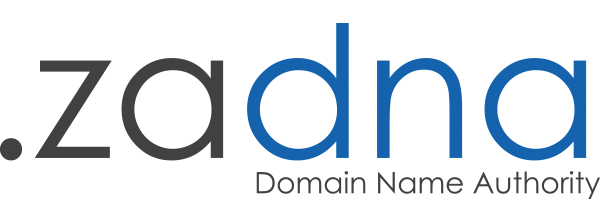 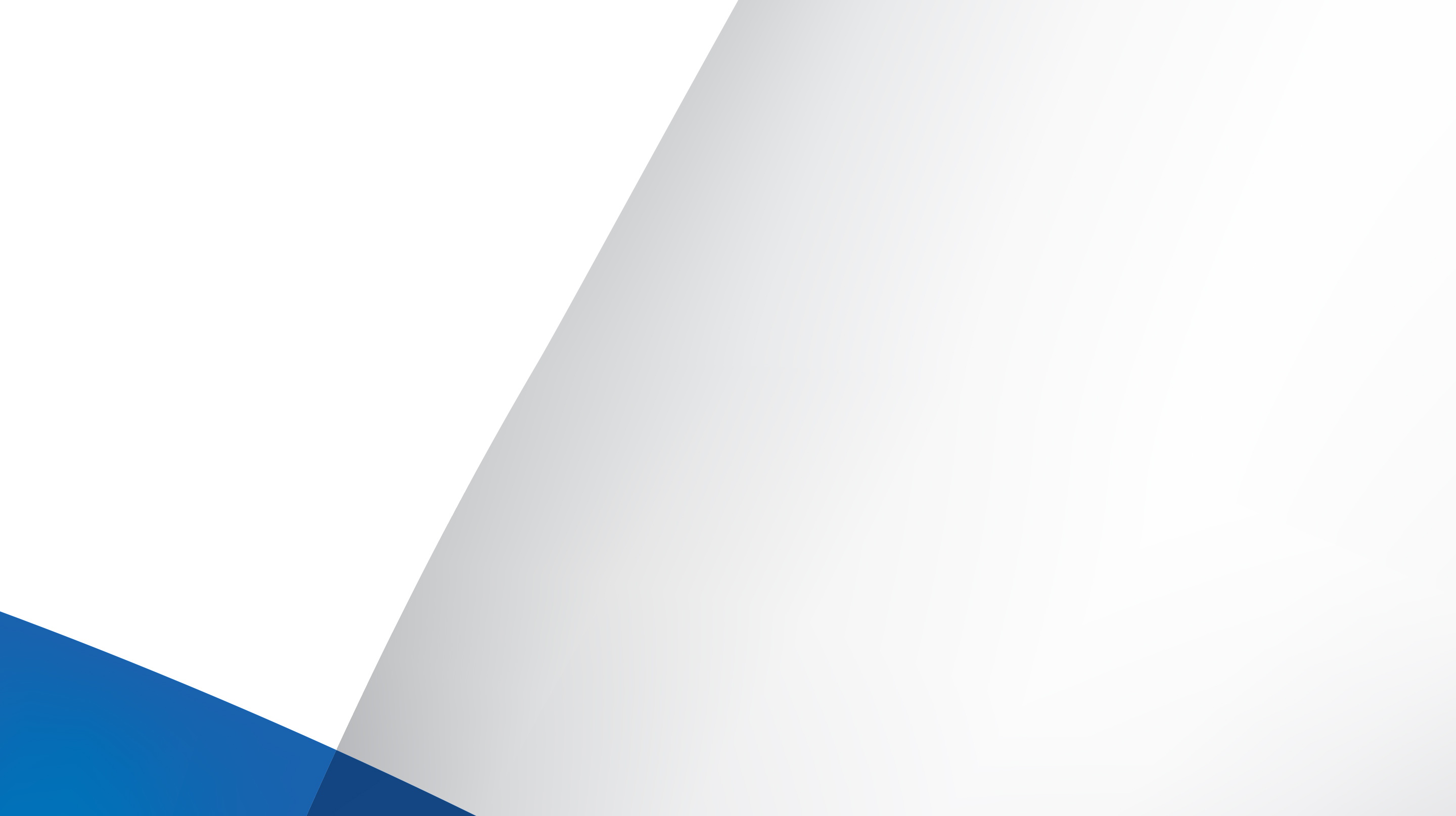 STRATEGIC GOAL 1
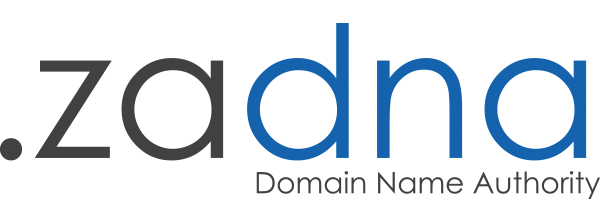 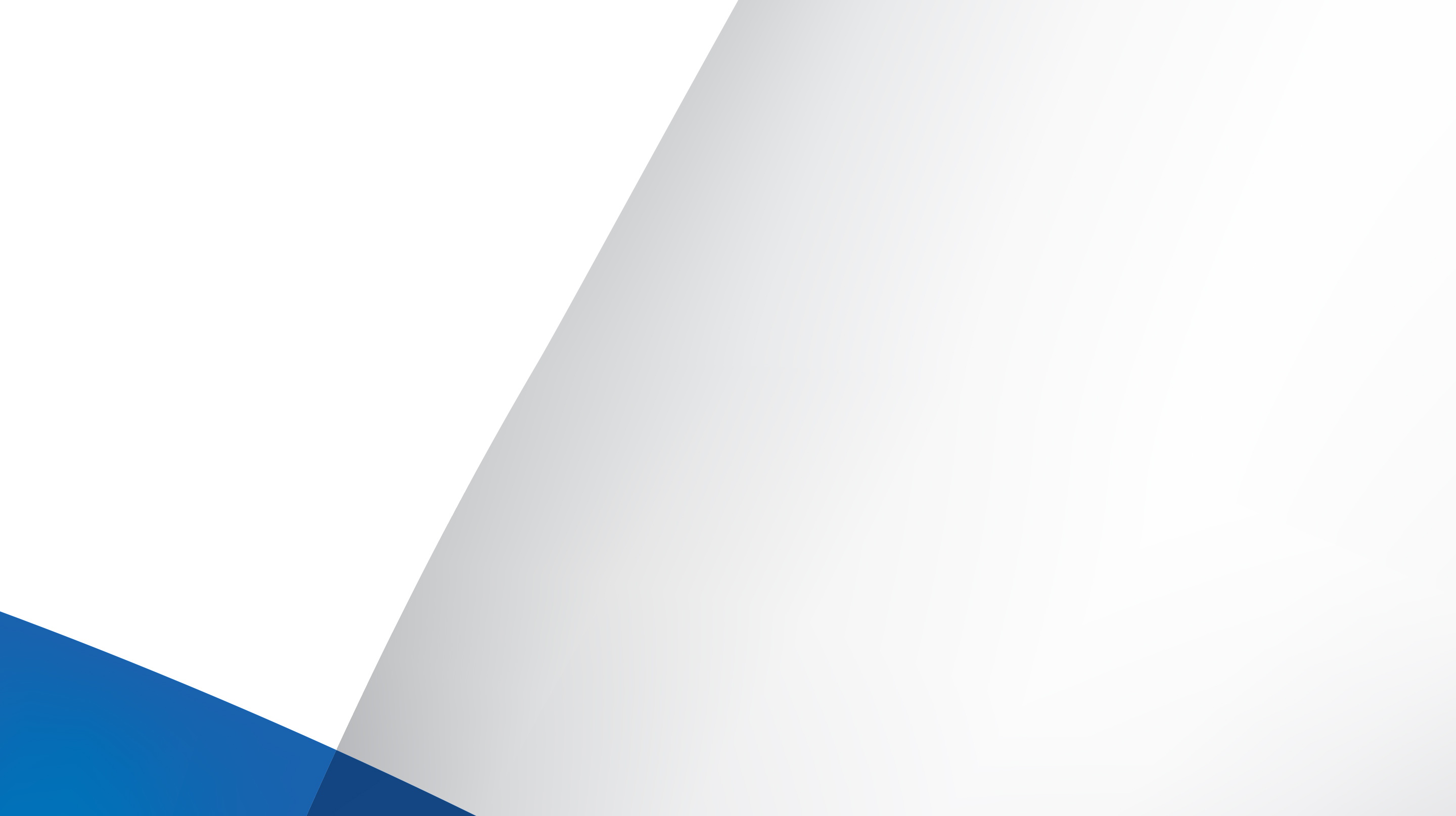 STRATEGIC GOAL 2
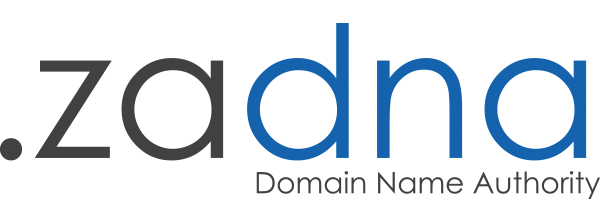 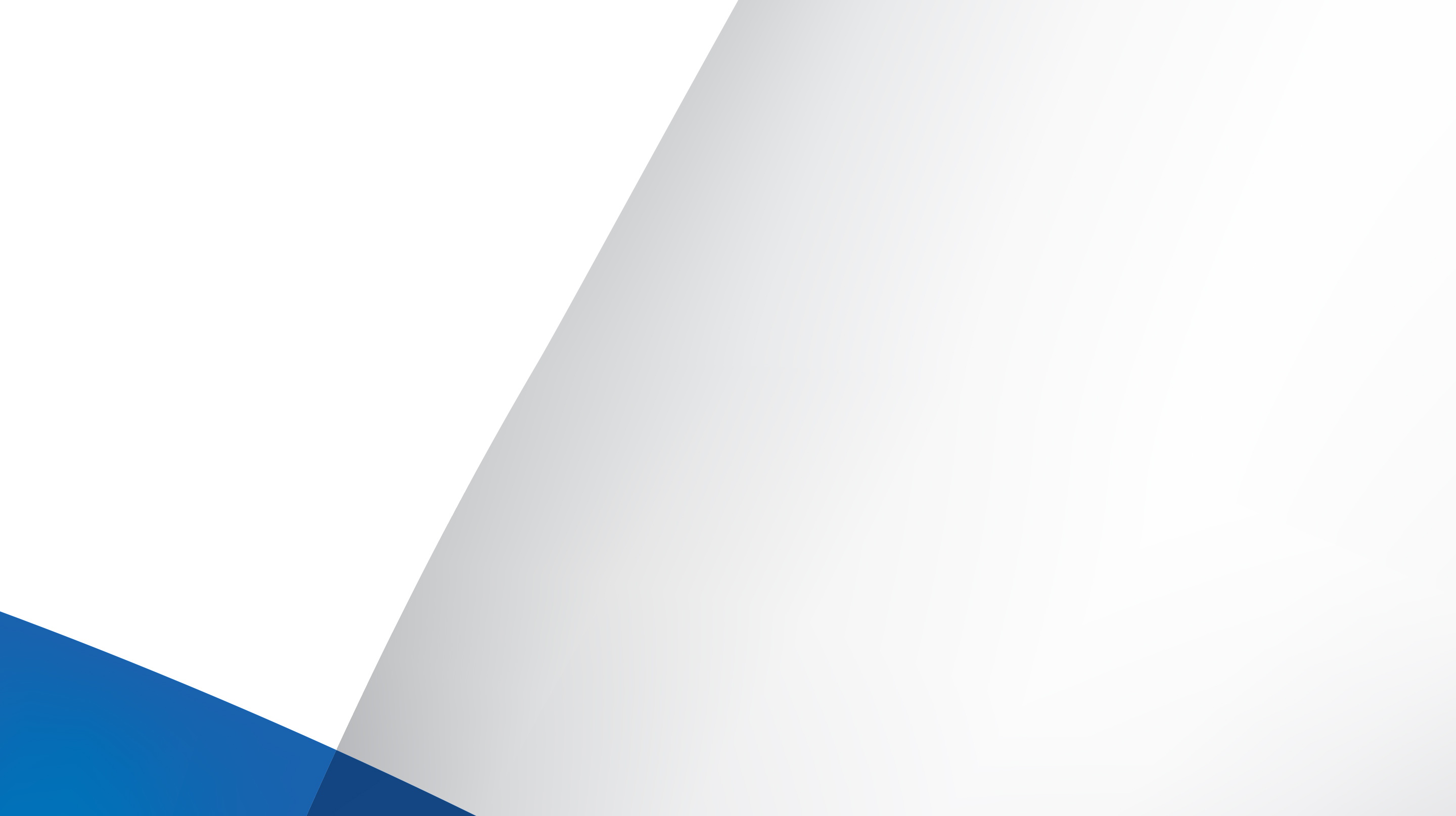 STRATEGIC GOAL 3
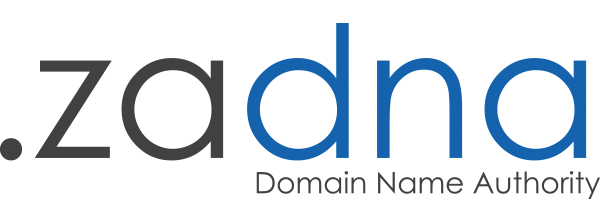 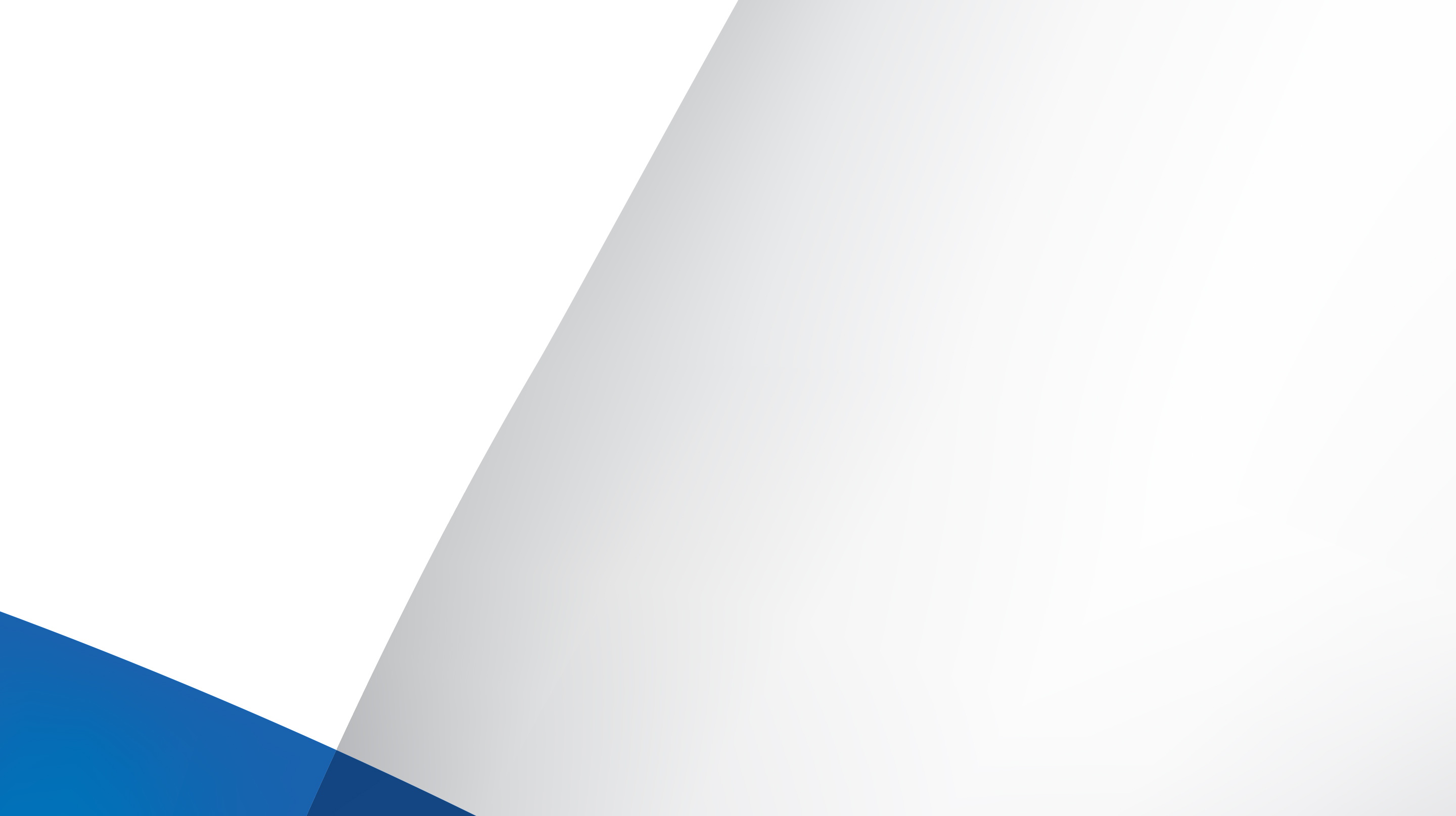 STRATEGIC GOAL 4
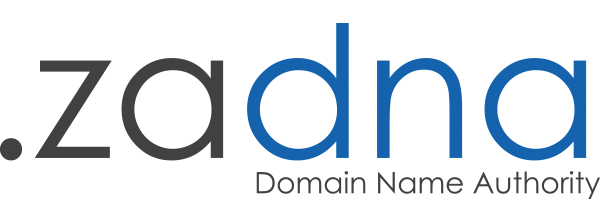 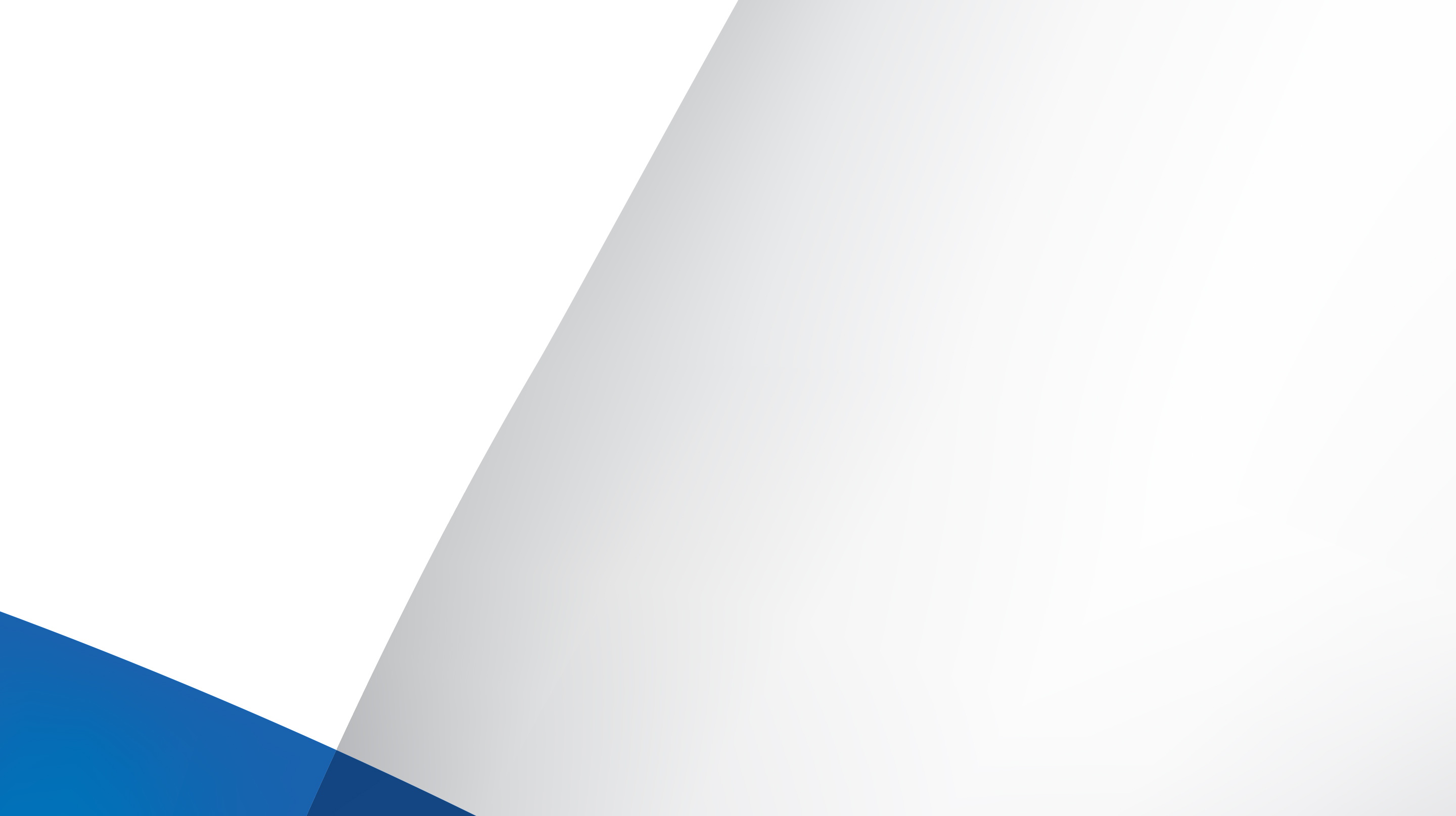 STRATEGIC GOAL 5
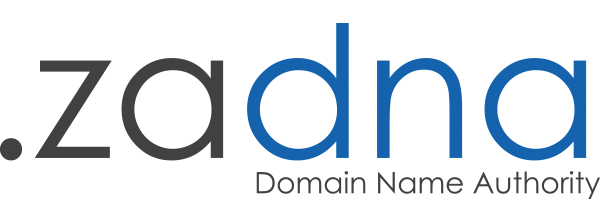 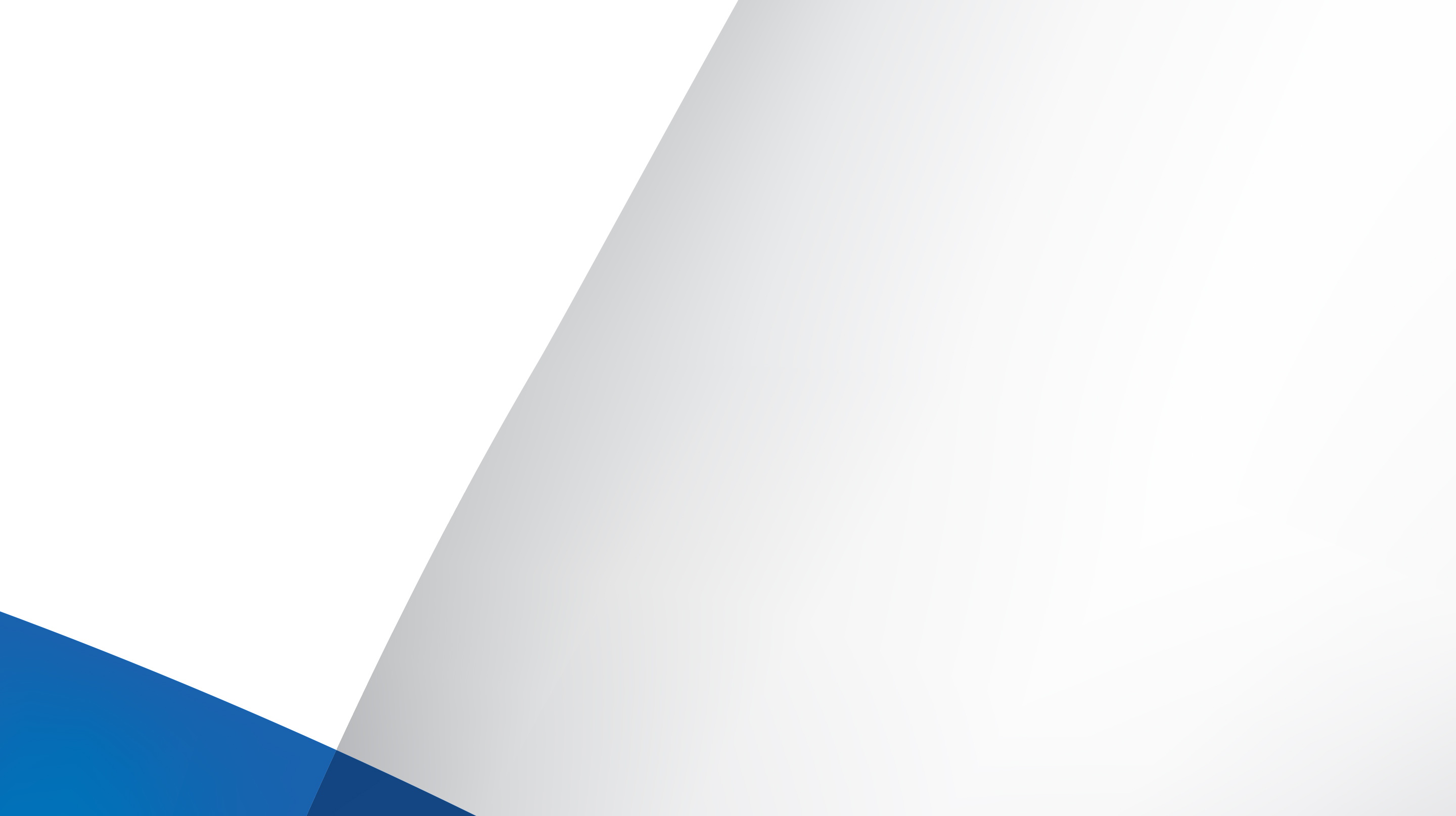 2020/21 FINANCIALS
BUDGET
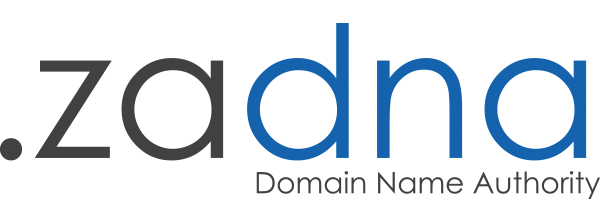 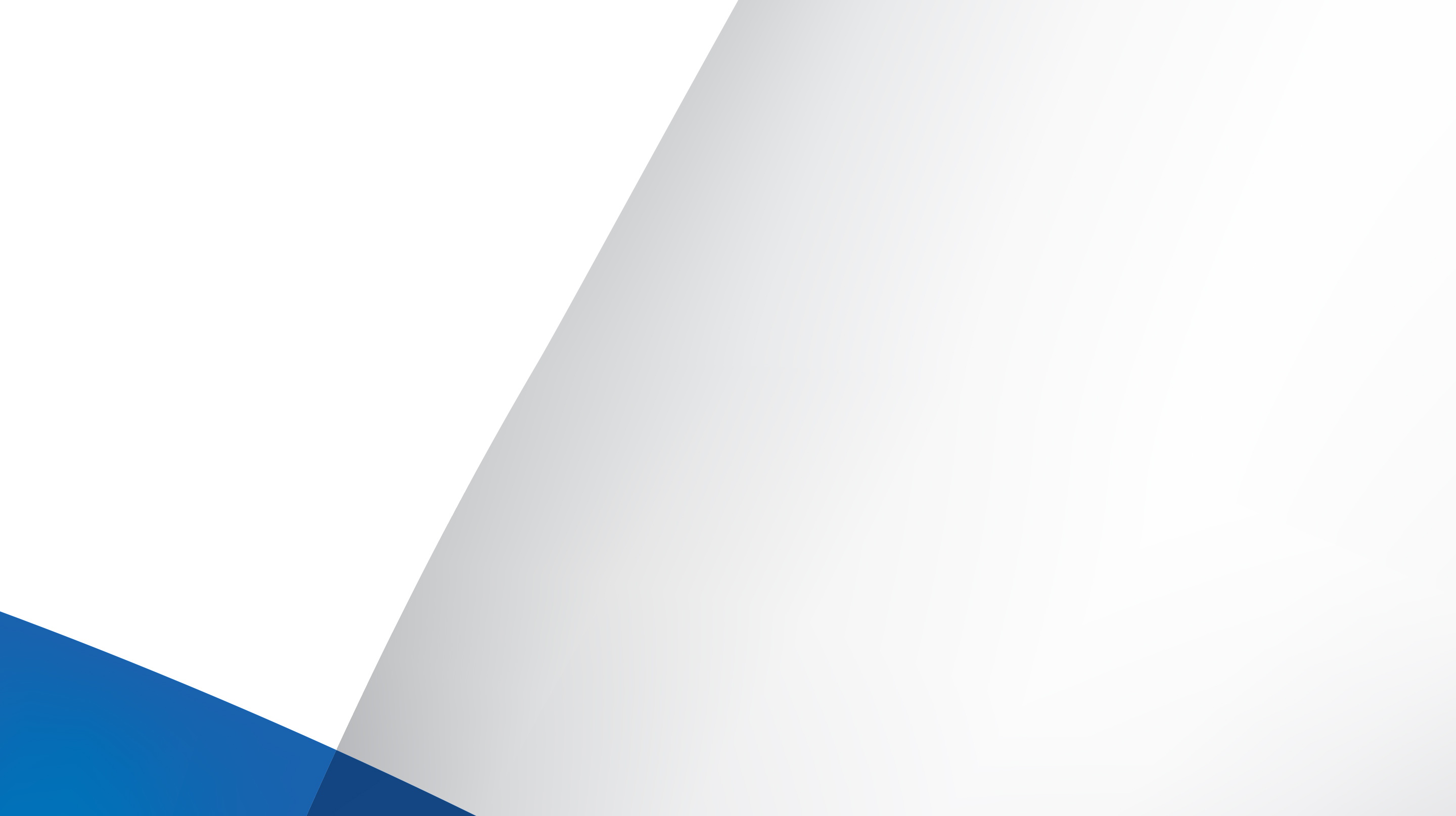 2020/21 FINANCIALS
BALANCE SHEET
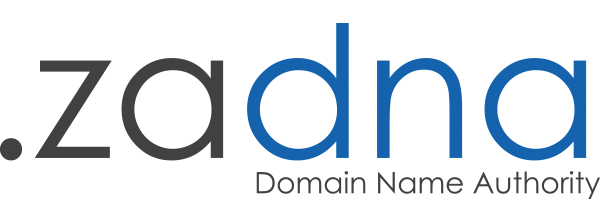 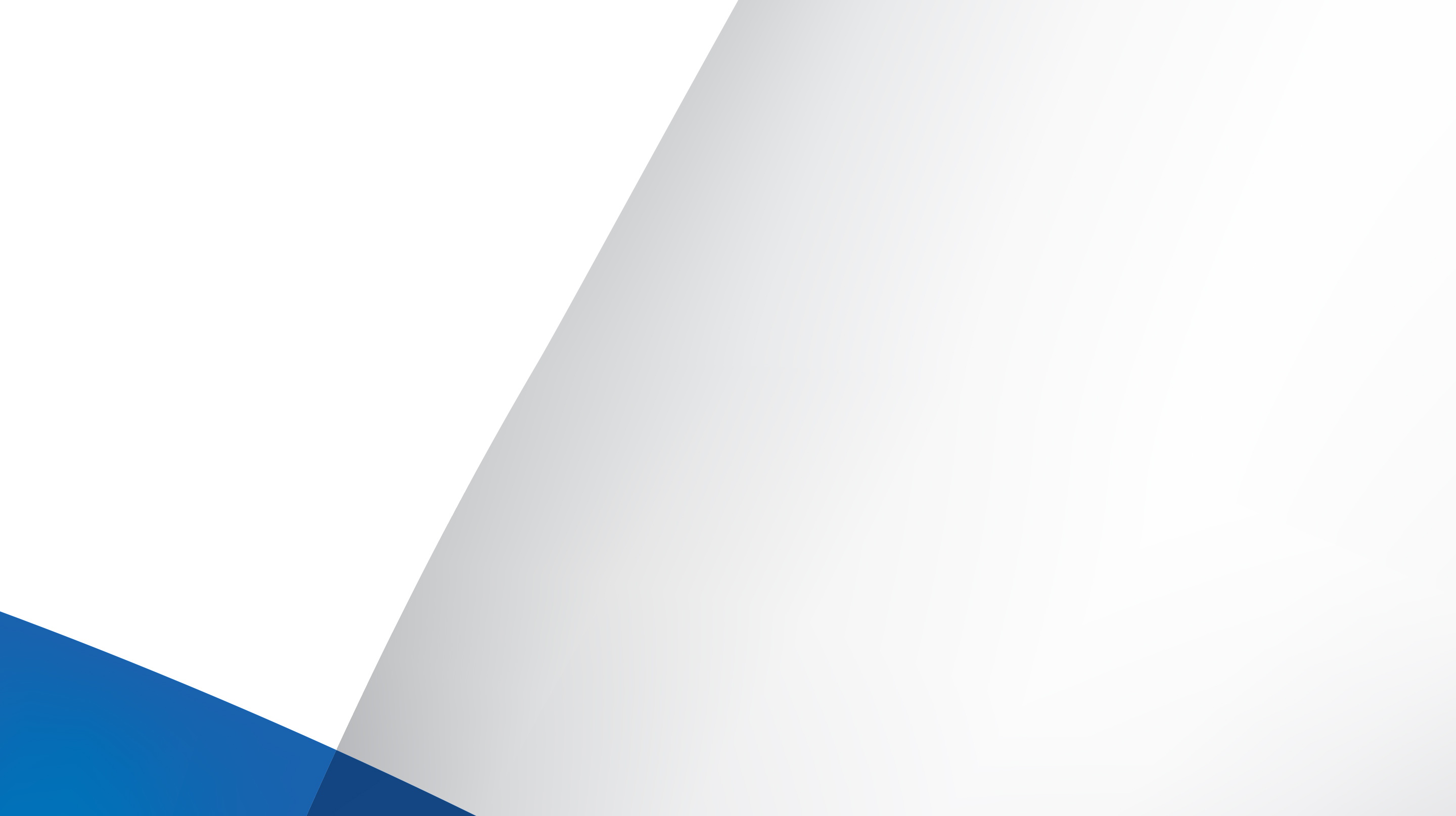 CONCLUSION
New leadership (Board and CEO) and the impact thereof of the Strategic Outlook.
Regulator reconfiguration and impact on ZADNA and its stakeholders.
The impact of the 4IR and the Digital Economy Masterplan
Leveraging social media and forging strategic partnerships.
Impactful awareness campaigns.
Building the brand.
Quality management, monitor and adapt.
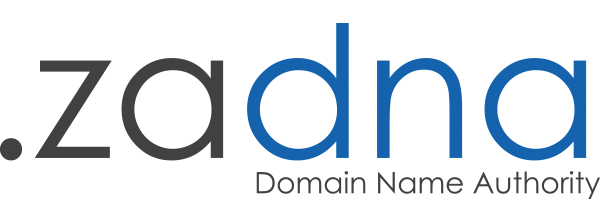 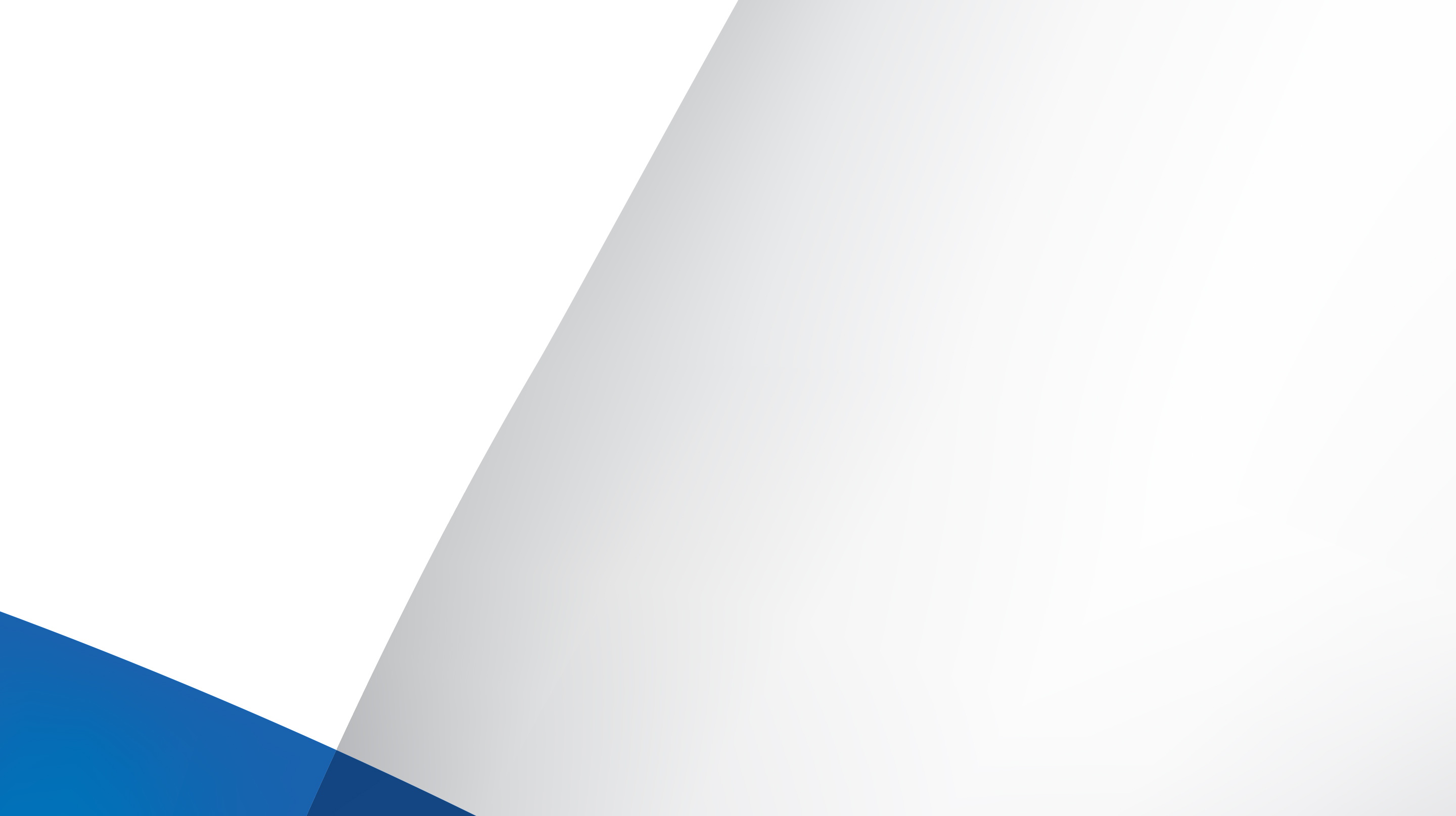 Thank you!

Questions and Discussion
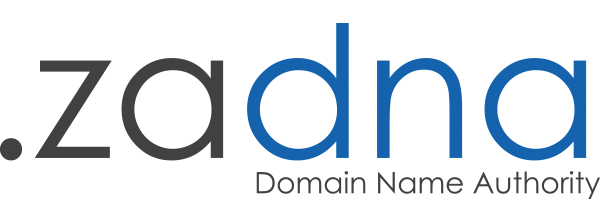